OBESITY AND POLYCYSTIC OVARY SYNDROME
Moustafa A. A. Atya, M.D.
Prof. Obstet. & Gynecol. 
Sohag university
Egypt
Mostafa_atya@med.sohag.edu.eg
(+2) 01001986936
INTRODUCTION
Polycystic ovary syndrome (PCOS) is the most common endocrinological disorder affecting 5% to 10% of women of reproductive age.

(Cooney LG and Dokras A, 2018)

It is crucial to diagnose PCOS early in its course to delay or arrest its metabolic sequelae.

(Samer El Hayek et al., 2016)
Definition of PCOS
There is no universally accepted definition for PCOS!
(Dewailly 2000)
Historical Aspects of PCOS
In 1935, Stein and Leventhal described the features of 7 hirsute, amenorrheic women based on the characteristic ovarian morphology from histological specimens taken at wedge resection of the ovaries.
(Azziz R & Adashi EY, 2016)
Rotterdam (2003)
2 out of 3
Ch anovulation.
Cl and/or biochemical
hyperandrogenism.
PCO on US
AES (2006)
AE-PCOS(2009)
Cl and/or biochemical
hyperandrogenism.
Ovarian dysfunction
(anovulation and/or PCO)
(1990)
Chronic anovulation.
Cl and/or biochemical hyperandrogenism.
Exclusion of related  ovulatory  or  other androgen  excess  disorders	(e.g.,  thyroid dysfunction, hyperprolactinemia, androgen-secreting neoplasms, or non  classic adrenal hyperplasia)
Prevalence of PCOS
8%
18%
12%
NIH: National Institute of Health
ESHRE: European Society of Human Reproduction and Embryology
ASRM:  American Society for Reproductive Medicine
AES: Androgen Excess Society
PCO on ultrasound
Criteria of polycystic	ovarian morphology

12	or more	follicles, 2 - 9
mm in diameter and/or

Ovarian volume >10 cm3.
PCOS-Epidemiology
PCOS accounts for 95% of cases of hyperandrogenism
PCOS is responsible for:  
over 20% of all cases of amenorrhea.
up to 75% of all cases of anovulatory infertility.

(Susan M & Kristen A, 2014)
Four different phenotypes of PCOS based on Rotterdam  Criteria
Genetic?/ familial?
PCOS might be a complex multigenic disorder with strong epigenetic and environmental influences as diet and other lifestyle issues.
(Nature Review endocrinology 2018)
PCOS hyperandrogenic symptoms and ultrasound picture are more  frequent in 1st degree relatives compared with controls and serum AMH in prepubertal daughters of women with PCOS increases.

AMH: antimullerian hormone                                (Sir-Petermann et al., 2006)
Complex syndrome
Clinical picture
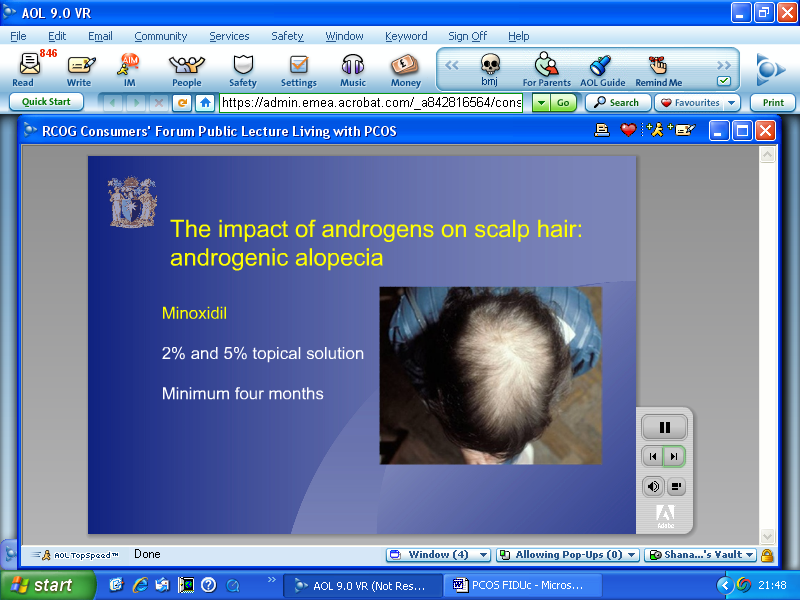 Reproductive	manifestations:  
Hyperandrogenism (Acne, Male pattern baldness, Hirsutism etc…),menstrual dysfunction and anovulation.       
(Teede h et al., 2010).
Obstetric	manifestations: 
Early pregnancy loss, gestational diabetes, and pregnancy-induced  hypertension. 
(Goodman et al., 2015)
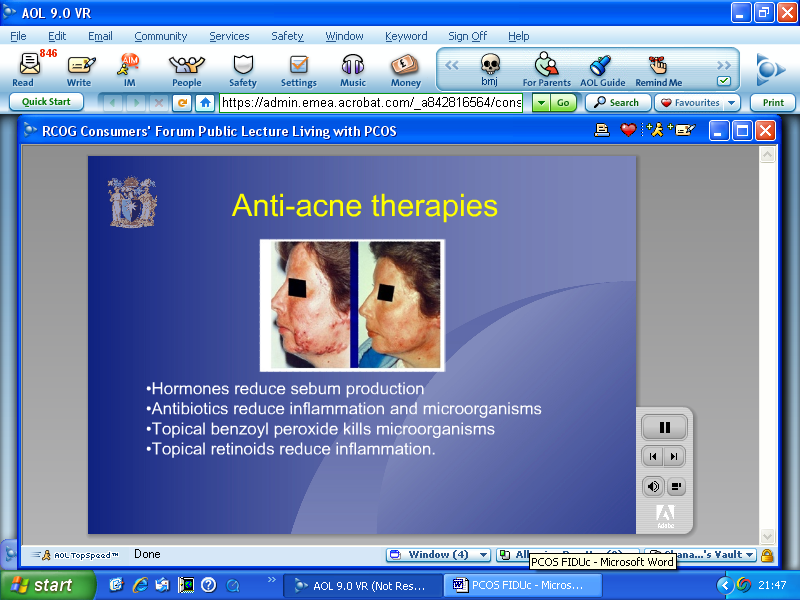 Clinical picture (cont.)
Metabolic manifestations: obesity, insulin  resistance, Impaired Glucose Tolerance, DM, and metabolic	syndrome.      
 (Cobin et al., 2015)
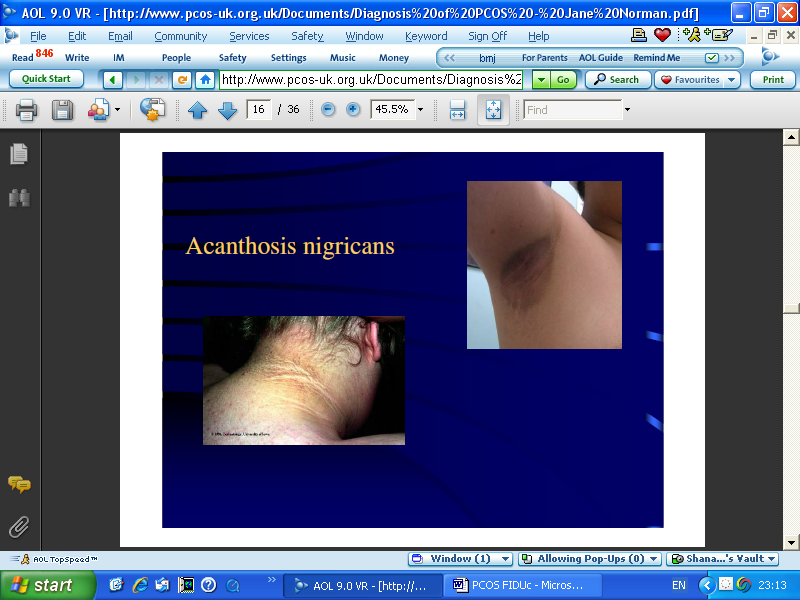 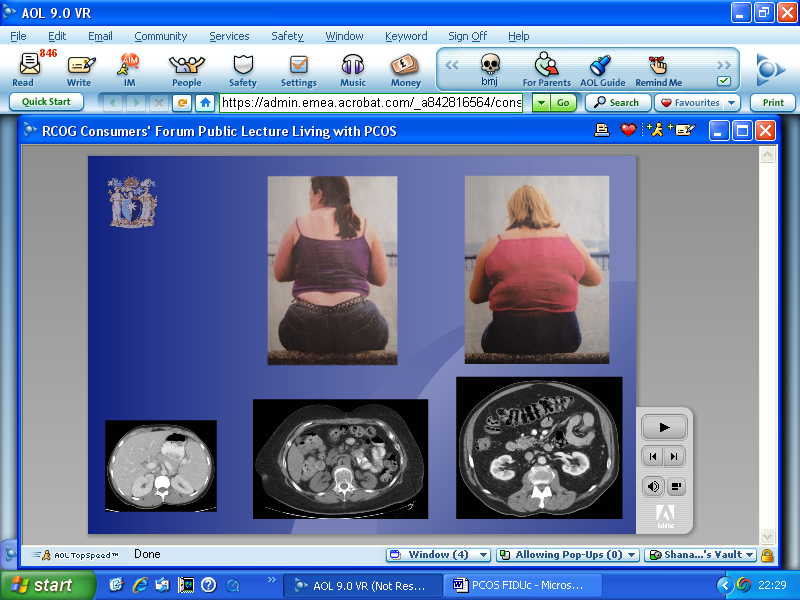 ASD: androstenedione                              SHBG: sex-hormone binding globulin
GTT: glucose tolerance test                                            LH: leutinizing hormone
FSH: follicle stimulating hormone       DHEAS: Dehydroepiandrostenedione sulfate
Part of contemporary endocrinology series by Adam Balen
Impact of obesity on PCO
Obesity - excessive weight that may impair health – is seen in approximately 60% of cases and amplifies the severity of PCOS presentation.                                       (Legro et al., 2004)
It can be measured by BMI (kg/m²) published by both the  (WHO) and (NICE) and accordingly;     
     <18.5: Underweight        18.5-24.9: Normal/Healthy    
      25.0-29.9 : Overweight (pre-obese)     30.0-34.9 : Obese (Class I)        
     35.0-39.9 : Obese (Class II)     ≥40 Obese ( Class III = morbid obesity)
BMI: Body Mass Index 
WHO: World Health Organization 
NICE: National Institute for health and Care Excellence
Waist – hip ratio is another important measure which  correlates more with the metabolic disorder
(Fleir et al., 2004)

The prevalence of obesity varies according to geographic location: it is greater in the USA than in other places.
(Carmina et al., 2003)
[Speaker Notes: Body Mass Index is defined as weight in kilos divided by height, squared..so it looks like this: kg/m2 

Body mass index (BMI) is measure of body fat based on height and weight that applies to both adult men and women. 
BMI Categories: 
Normal weight = 18.5-24.9 
Overweight = 25-29.9 
Obesity = BMI of 30 or greater 

Reference: US Department of Health and Human Services, retrieved from:  http://www.nhlbisupport.com/bmi/bminojs.htm 

The information you need is someone's weight in kilograms and then their height.  The formula is:

 Metric BMI Formula BMI = ( Weight in Kilograms / ( Height in Meters ) x ( Height in Meters ) )

For example:   BMI = (75 kg/ 1.6 m) x (1.6 m) = 75/2.56 =29.29 BMI, which then rounds up to 29.3…This BMI indicates this person is overweight…not quite obese, but getting close! 

Exercise: Calculate your own BMI, where are you on the  BMI scale?]
Adipose tissue is a well-known source of inflammation and is considered as a complex and highly active endocrine organ which produces various adipokines and cytokines which are involved in the regulation of many processes such as inflammation, type 2 diabetes mellitus (T2DM) and other cardio metabolic diseases.
(Gulcelik et al., 2009)
PCOS is a chronic low-grade inflammation contributing to the main pathogenesis of its long-term consequences.
(Repaci A et al., 2011)

Inflammatory mediators in PCOS were linked to hyperandrogenism, insulin resistance, T2DM, obesity, and cardiovascular risk factors. 
(Duleba AJ et al., 2012)
The prevalence of PCOS appears to be rising among  adolescent and young women due to the current  epidemic of obesity, worldwide.
Compared with normal weight women with PCOS, obese women with PCOS have worsened hyperandrogenic and metabolic state, Poorer menses, ovulation & pregnancy rate.
(Hojlund 2014)
The distribution of body fat is more  important than  the actual body weight. 
Visceral fat is more metabolically active, and an increased waist: hip ratio correlates better with both metabolic risk and long term disease. 
(Hojlund 2014)
In women with PCOS and a BMI >35kg/m2,  20% of pregnancies end with stillbirth and another 20% has  congenital anomalies. 
The supposed mechanism for these increased rates includes  insulin resistance and impending or undiagnosed diabetes.
(Hojlund 2014)
Weight loss & exercise in women with PCOS improves the endocrine profile, cycle regularity, ovulation rate & the likelihood of a healthy pregnancy.
Even a loss of 5% - 10% of total body weight can achieve 30% reduction of central fat, an improvement in insulin sensitivity and restore ovulation.
(Hojlund 2014)
Can Obesity Cause PCOS?

Reproductive disturbances are more common in obese women regardless of the diagnosis of  PCOS. Furthermore, PCOS has abnormalities in the gonadotropin hormone releasing  hormone, leading to preferential increase in LH release over FSH. These abnormalities are independent of obesity. 
(sam et al., 2003)
(Alvarez- Blasco et al., 2006)
Does PCOS Cause Obesity?
By using dual-energy X-ray absorptiometry, there was increased  accumulation of central fat in women with PCOS.
(Macruz et al., 2017)

Chronic exposure to higher testosterone levels in women with PCOS may modify body fat  distribution in these women.
(Diri et al., 2017)
few studies have examined visceral fat content in women with PCOS. Studies of  isolated abdominal fat cells from women with PCOS have revealed larger-sized cells in both obese and nonobese women with PCOS compared to control women, suggesting a preferential  abdominal accumulation of adipose tissue.

(Dunaif et al., 1992)
(Diri et al., 2017)
Long Term Risks Associated with PCOS
Metabolic Syndrome
The prevalence of metabolic syndrome in 
 women with PCOS is approximately 43-46%.

(Kim et al., 2014)
Insulin Resistance
Insulin resistance is found in PCOS, with prevalence being estimated in 50-70% of cases and is independent of obesity.
(Vigil et al., 2007)
(Rumina et al., 2013)
Impaired Glucose Tolerance and Diabetes Mellitus
Of obese women with PCOS, 10% have undiagnosed diabetes and 35% have impaired glucose tolerance.


(Parker and Semple 2013)
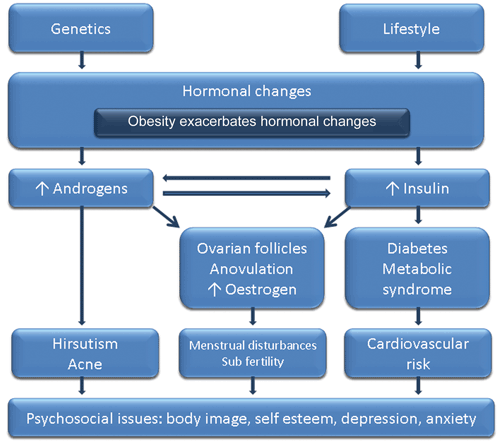 Source of Image: Teede, Helena j. et al., Assessment and management of polycystic ovary syndrome: summary of an evidence-based guideline, Med J Aust 2011; 195 (6): S69.
Lifestyle Modification and Weight Loss in PCOS
All strategies for weight loss, including surgery, the combination of weight-reducing medications and group lifestyle modification was shown to be more effective than either alone, in a group of obese adults.
 (Legro et al., 2016)
Lifestyle Modification and Weight Loss in PCOS
Bariatric surgery is of great benefit in PCOS patients to reverse much of the metabolic & reproductive problems in them, including hirsutism. 
Testosterone and DHEAS decreased; amelioration of IR occurred and ovulatory cycles were also restored.
(Lagana et al., 2018)
DHEAS: Dehydroepiandrostenedione Sulfate
IR: Insulin Resistance
Conclusion
PCOS is a commonly encountered endocrinopathy in women of reproductive age.
Obesity is a common finding in PCOS and aggravates many of its reproductive and metabolic  features. 
The relationship between PCOS and obesity is complex, not well understood, and  most likely involves interaction of genetic and environmental factors.
THANK YOU